Man’s Need For Salvation
1. 1:18-32. Gentiles need salvation.
2. 2:1-29. Jews need salvation.
3. 3:1-19. ALL need salvation.
4. 3:19-20. The law of Moses could not meet this need.
5. 3:21-31. A righteousness has been revealed.
This justification is by faith, not by law.
Romans 4
We now have peace with God.
Romans 5
Can we continue in sin?
Romans 6
The human condition under the Law.
Romans 7
The advantages of being in Christ.
Romans 8
Problem: The rejection of Israel and the sovereignty of God.
Romans 9
Israel was responsible for their rejection.
Romans 10
Mankind’s hope for the future.
Romans 11
Romans 11:11
1. Stumble: Make a mistake, go astray
2. Fall: Complete ruin, fall under judgment
3. Fall: false step, transgression, trespass
Romans 11:12
1. Fall: false step, trespass, transgression
2. Loss: decrease, defeat
3. Fulness: Contrast to loss, full complement (Note verse 25)
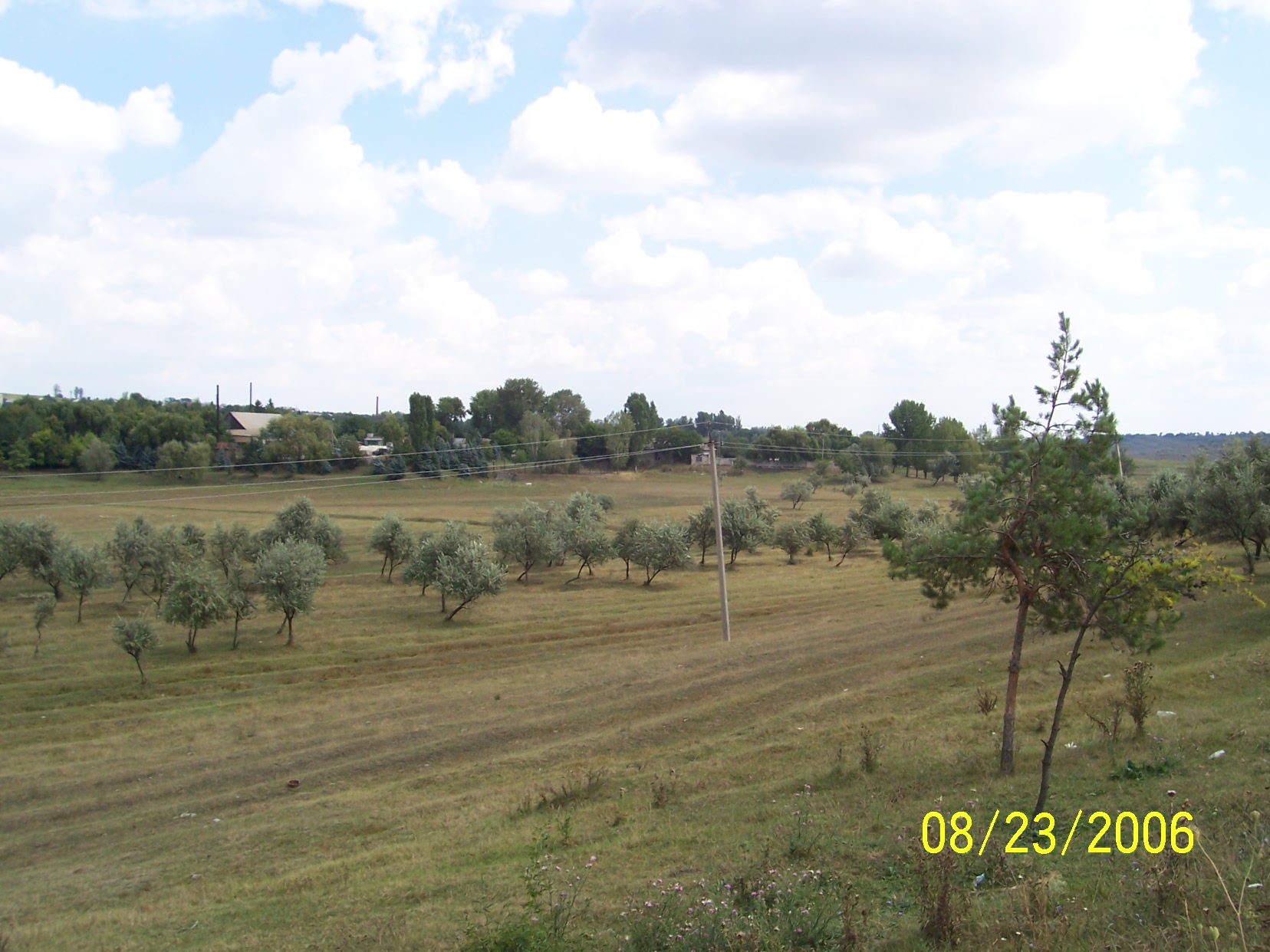